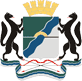 ДЕПАРТАМЕНТ СВЯЗИ И ИНФОРМАТИЗАЦИИ МЭРИИ ГОРОДА НОВОСИБИРСКА
Интернет-проект

МОЙ
 НОВОСИБИРСК

http://map.novo-sibirsk.ru

Информирование и взаимодействие с горожанами
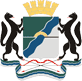 ДЕПАРТАМЕНТ СВЯЗИ И ИНФОРМАТИЗАЦИИ МЭРИИ ГОРОДА НОВОСИБИРСКА
http://portal.novo-sibirsk.ru
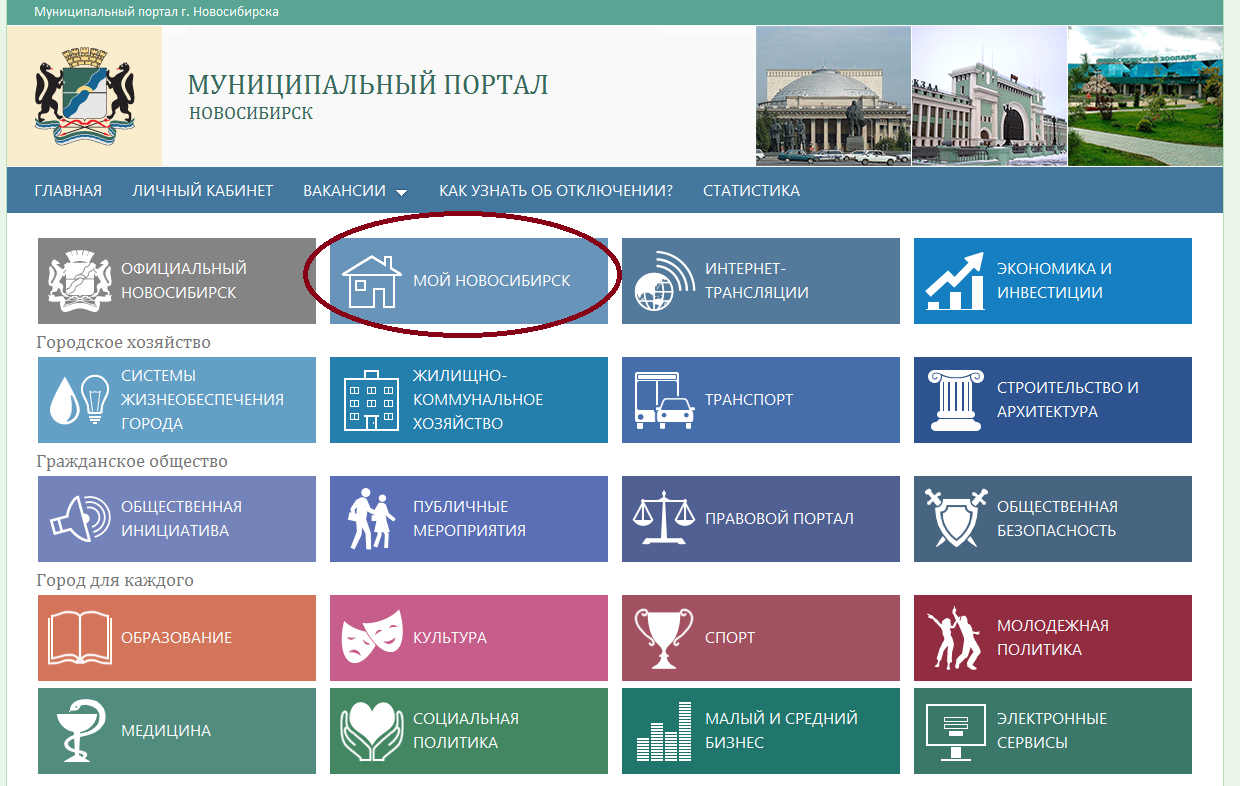 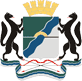 ДЕПАРТАМЕНТ СВЯЗИ И ИНФОРМАТИЗАЦИИ МЭРИИ ГОРОДА НОВОСИБИРСКА
Информация об адресе
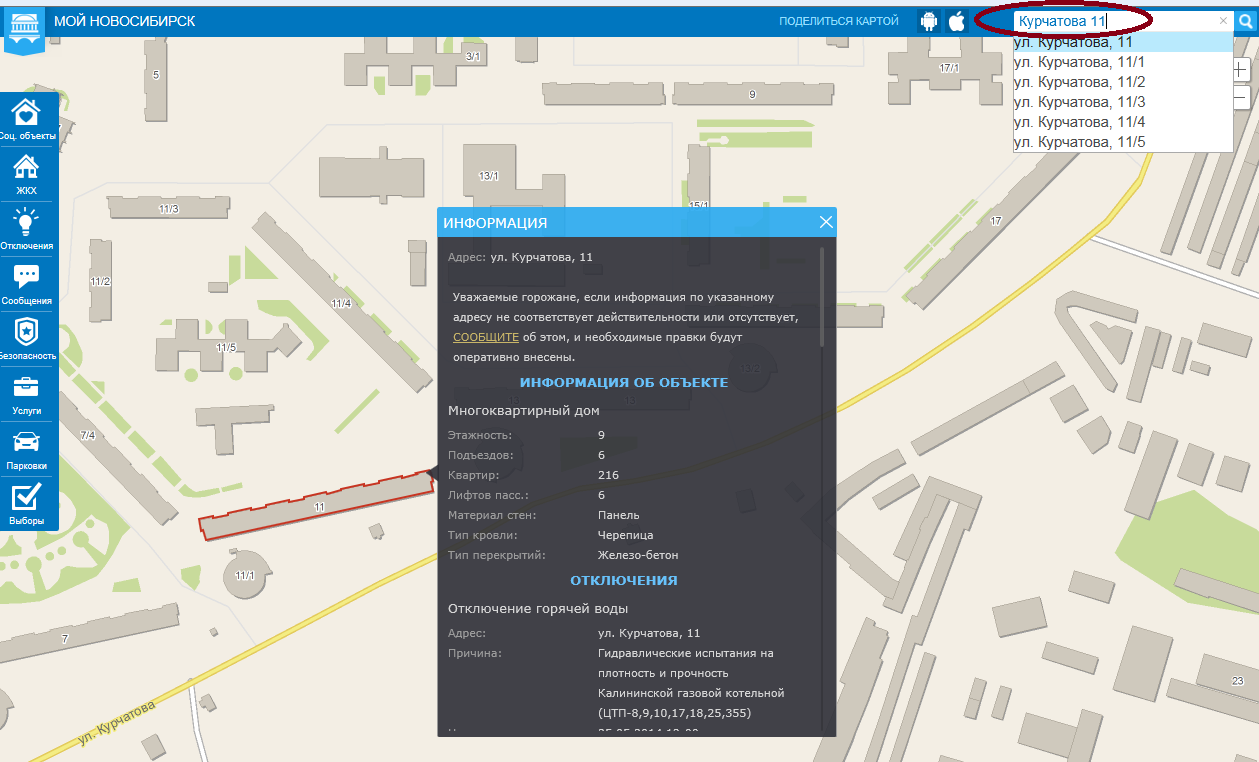 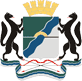 ДЕПАРТАМЕНТ СВЯЗИ И ИНФОРМАТИЗАЦИИ МЭРИИ ГОРОДА НОВОСИБИРСКА
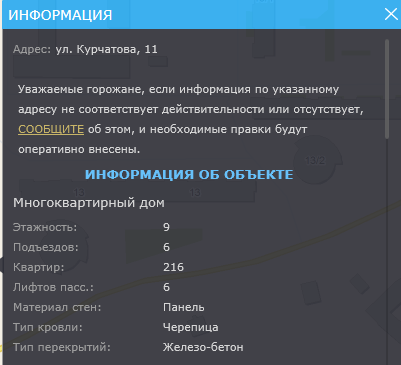 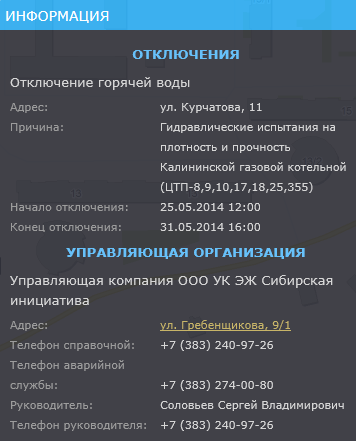 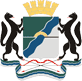 ДЕПАРТАМЕНТ СВЯЗИ И ИНФОРМАТИЗАЦИИ МЭРИИ ГОРОДА НОВОСИБИРСКА
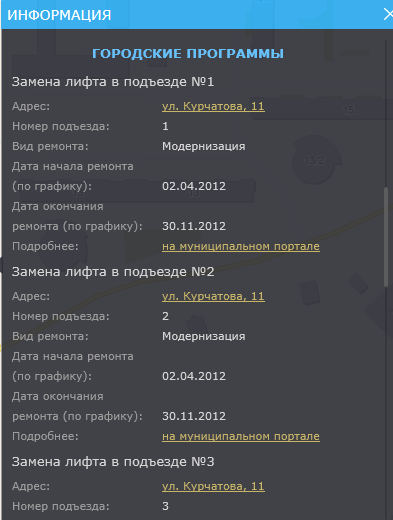 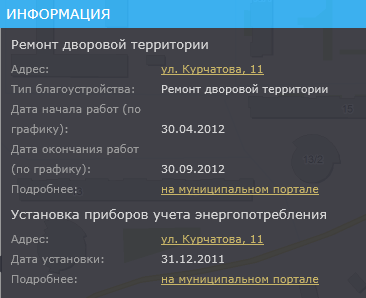 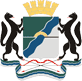 ДЕПАРТАМЕНТ СВЯЗИ И ИНФОРМАТИЗАЦИИ МЭРИИ ГОРОДА НОВОСИБИРСКА
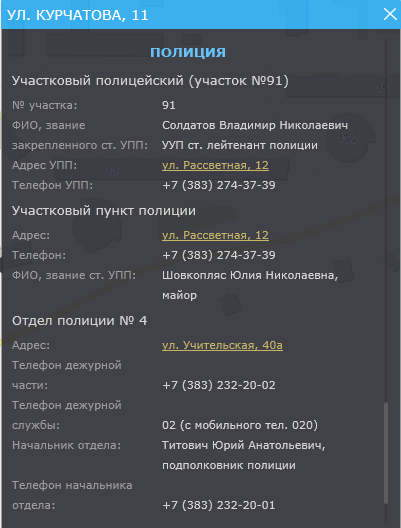 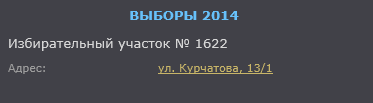 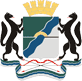 ДЕПАРТАМЕНТ СВЯЗИ И ИНФОРМАТИЗАЦИИ МЭРИИ ГОРОДА НОВОСИБИРСКА
Муниципальные учреждения в пошаговой доступности
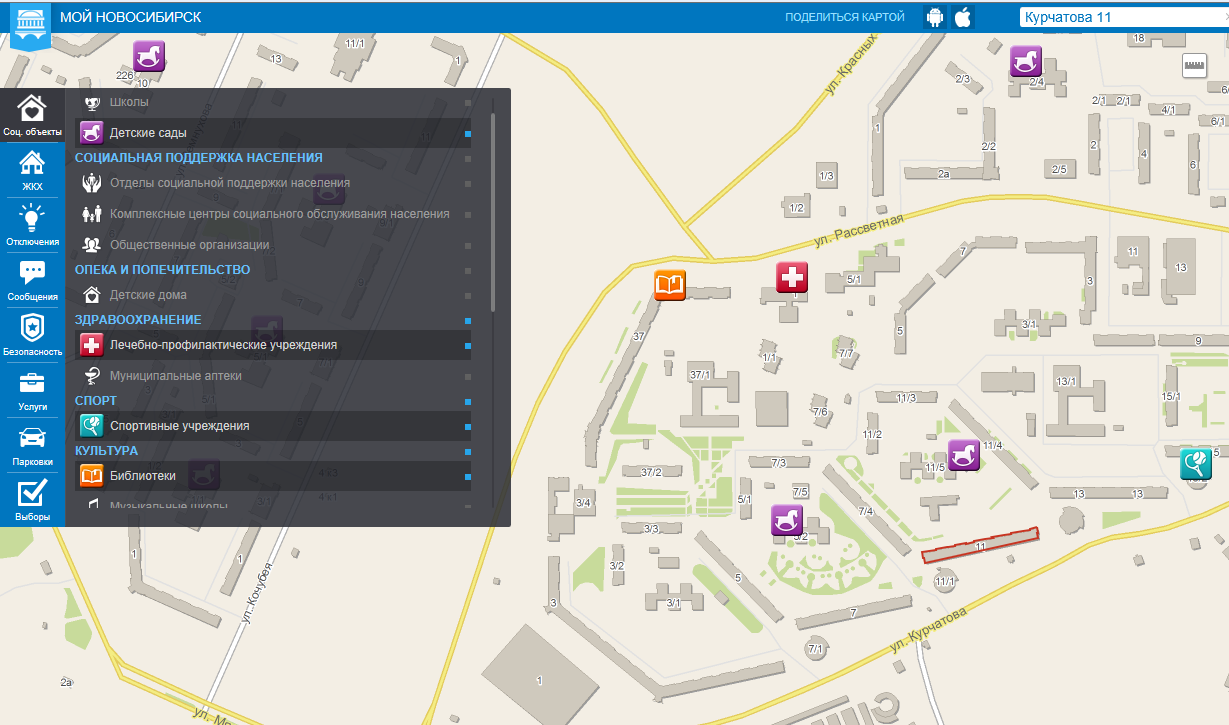 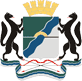 ДЕПАРТАМЕНТ СВЯЗИ И ИНФОРМАТИЗАЦИИ МЭРИИ ГОРОДА НОВОСИБИРСКА
Информация о муниципальных учреждениях
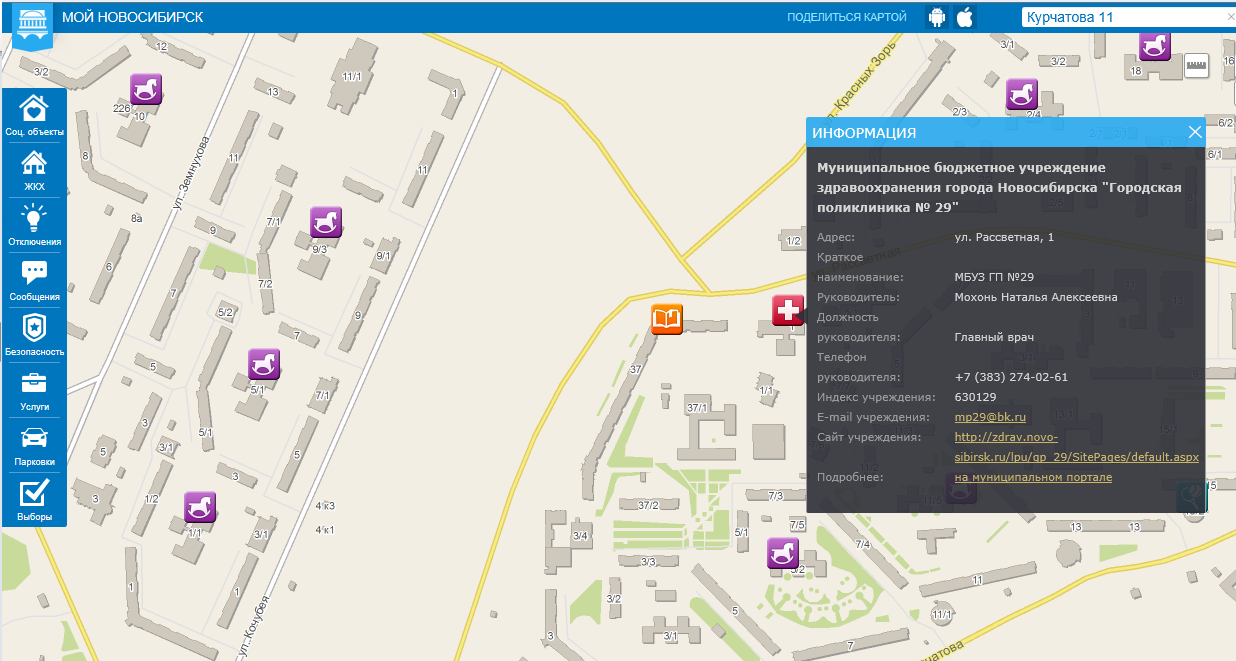 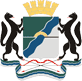 ДЕПАРТАМЕНТ СВЯЗИ И ИНФОРМАТИЗАЦИИ МЭРИИ ГОРОДА НОВОСИБИРСКА
и услугах, которые они оказывают
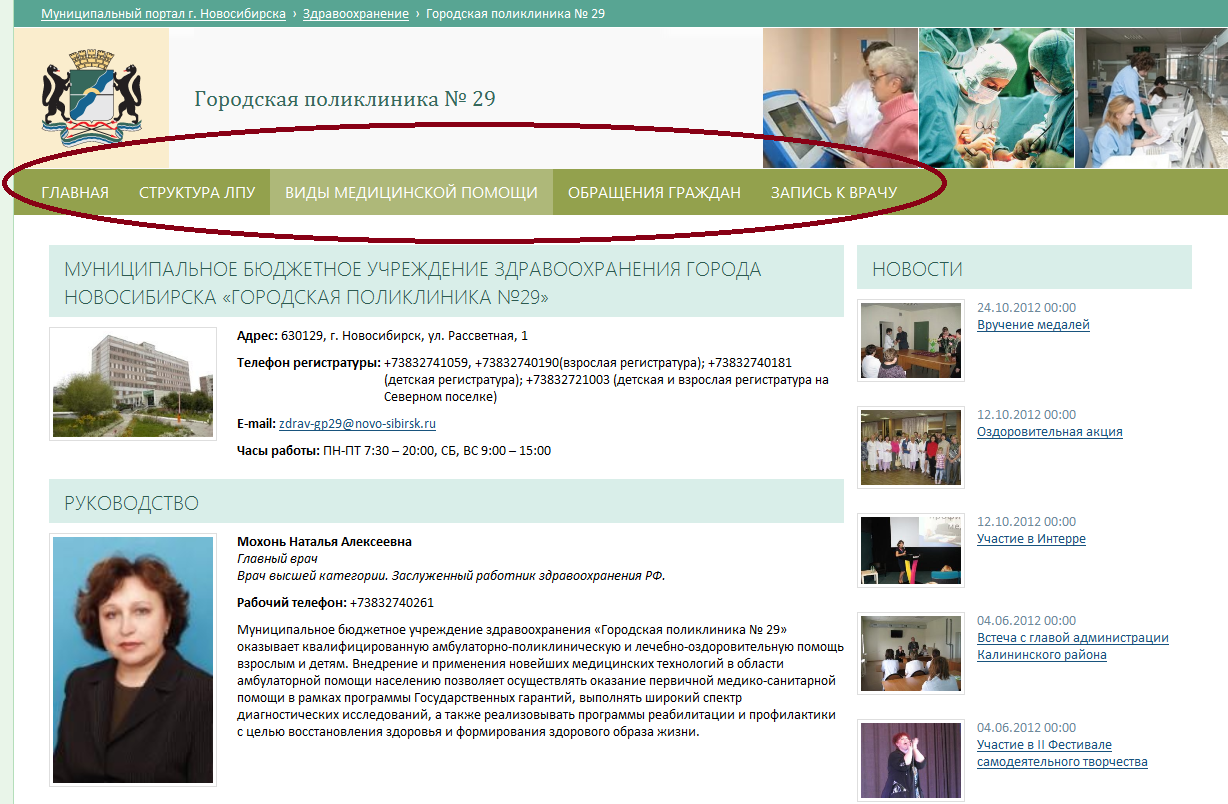 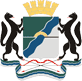 ДЕПАРТАМЕНТ СВЯЗИ И ИНФОРМАТИЗАЦИИ МЭРИИ ГОРОДА НОВОСИБИРСКА
Управляющие организации и городские программы ЖКХ
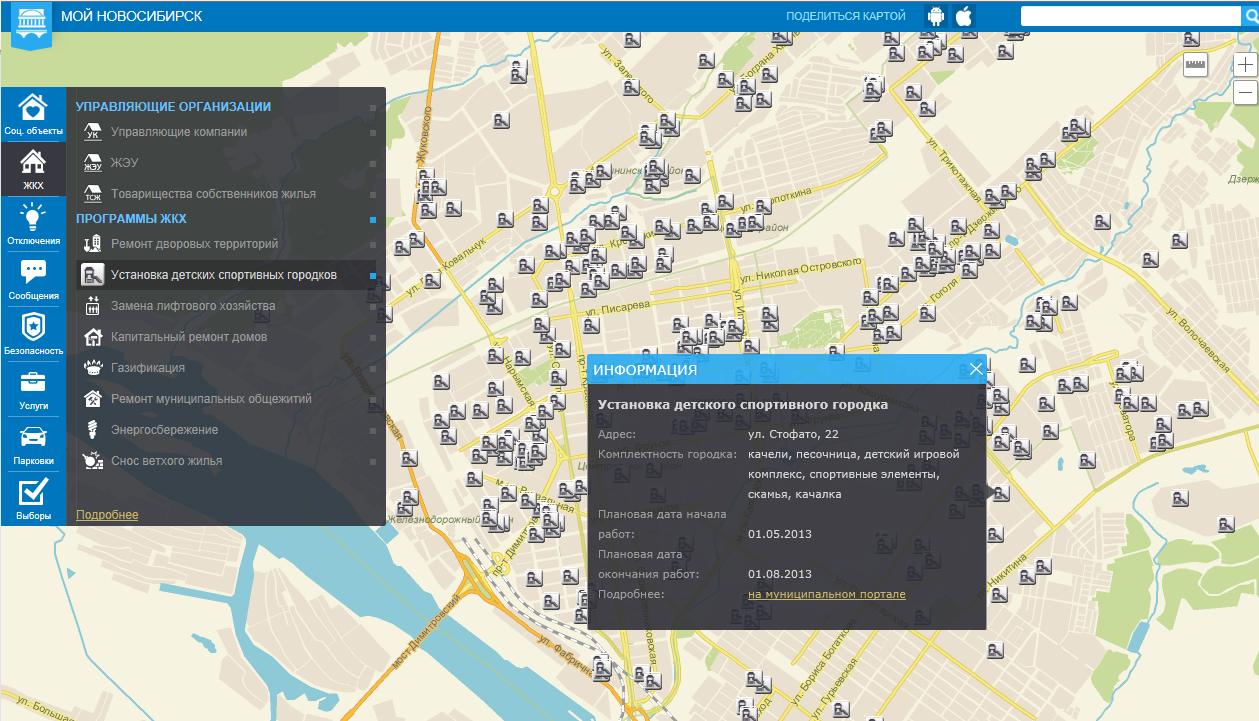 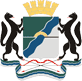 ДЕПАРТАМЕНТ СВЯЗИ И ИНФОРМАТИЗАЦИИ МЭРИИ ГОРОДА НОВОСИБИРСКА
Расширенная информация о городских программах ЖКХ
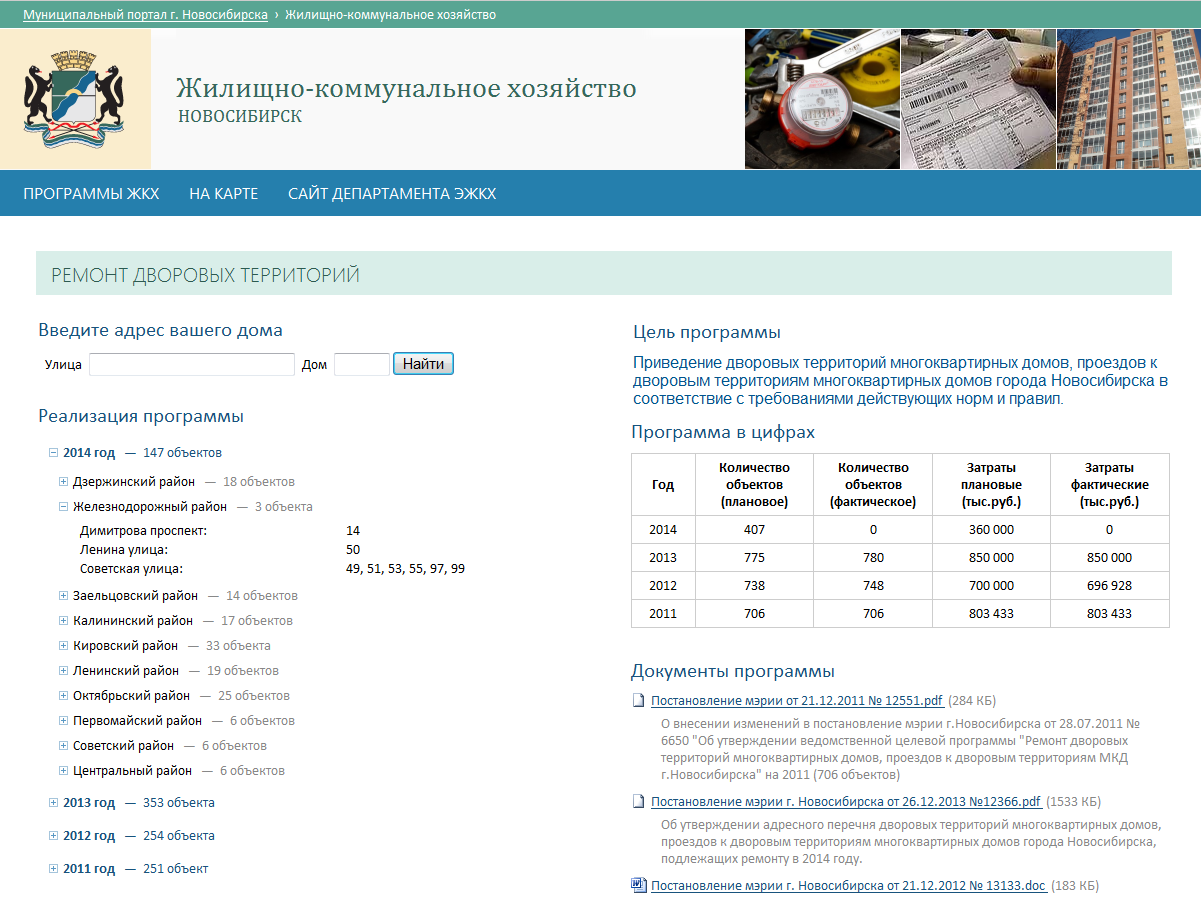 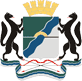 ДЕПАРТАМЕНТ СВЯЗИ И ИНФОРМАТИЗАЦИИ МЭРИИ ГОРОДА НОВОСИБИРСКА
Текущие аварийные и плановые отключения систем жизнеобеспечения
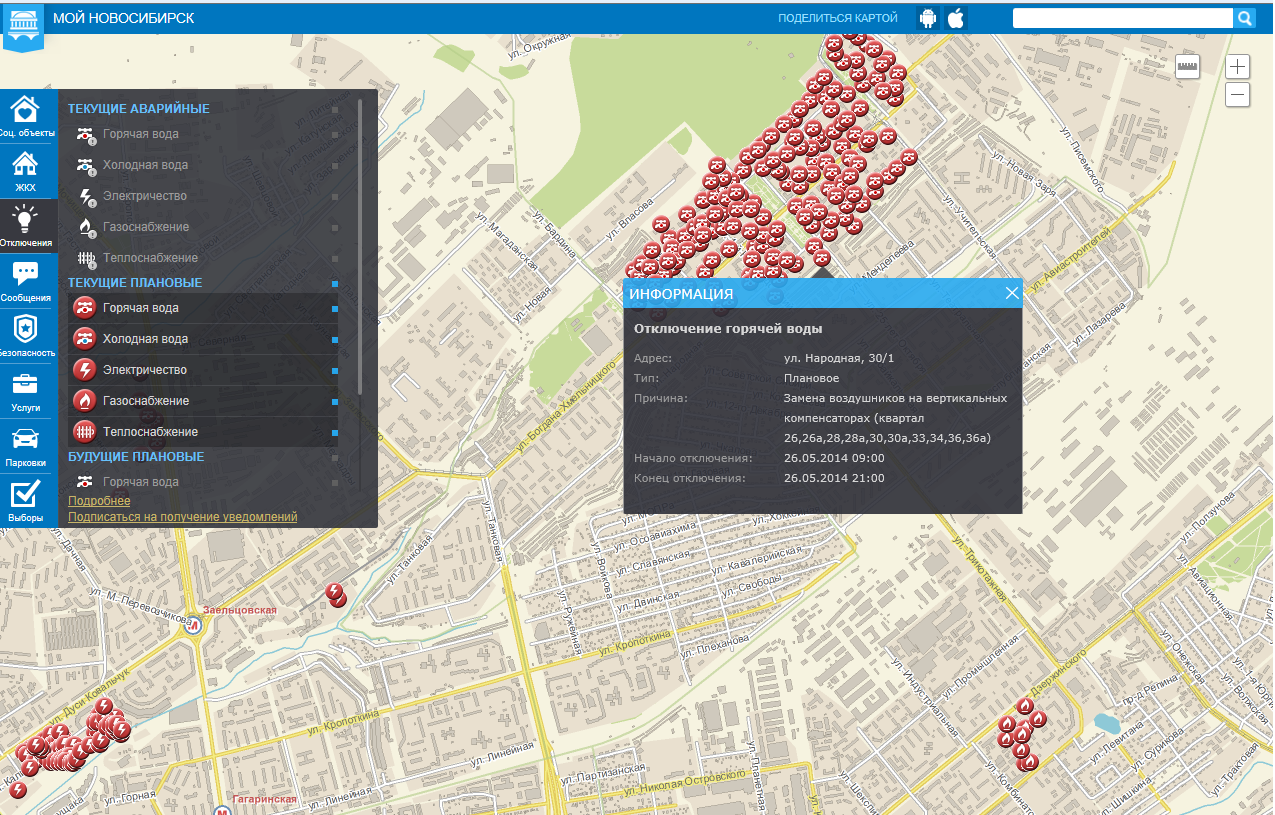 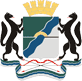 ДЕПАРТАМЕНТ СВЯЗИ И ИНФОРМАТИЗАЦИИ МЭРИИ ГОРОДА НОВОСИБИРСКА
Текущие аварийные и плановые отключения систем жизнеобеспечения
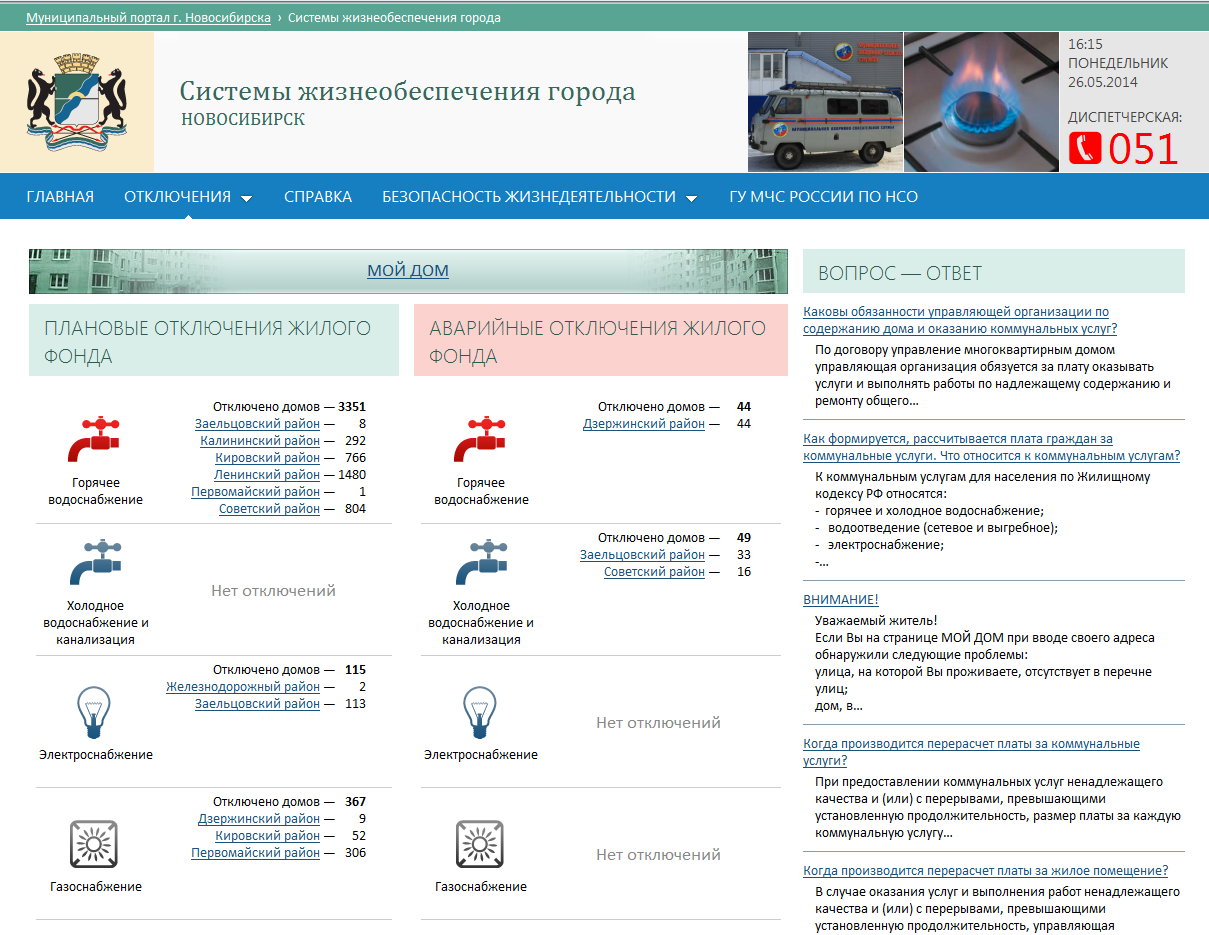 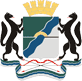 ДЕПАРТАМЕНТ СВЯЗИ И ИНФОРМАТИЗАЦИИ МЭРИИ ГОРОДА НОВОСИБИРСКА
Информация по конкретному АДРЕСУ. Возможность сообщить о проблеме
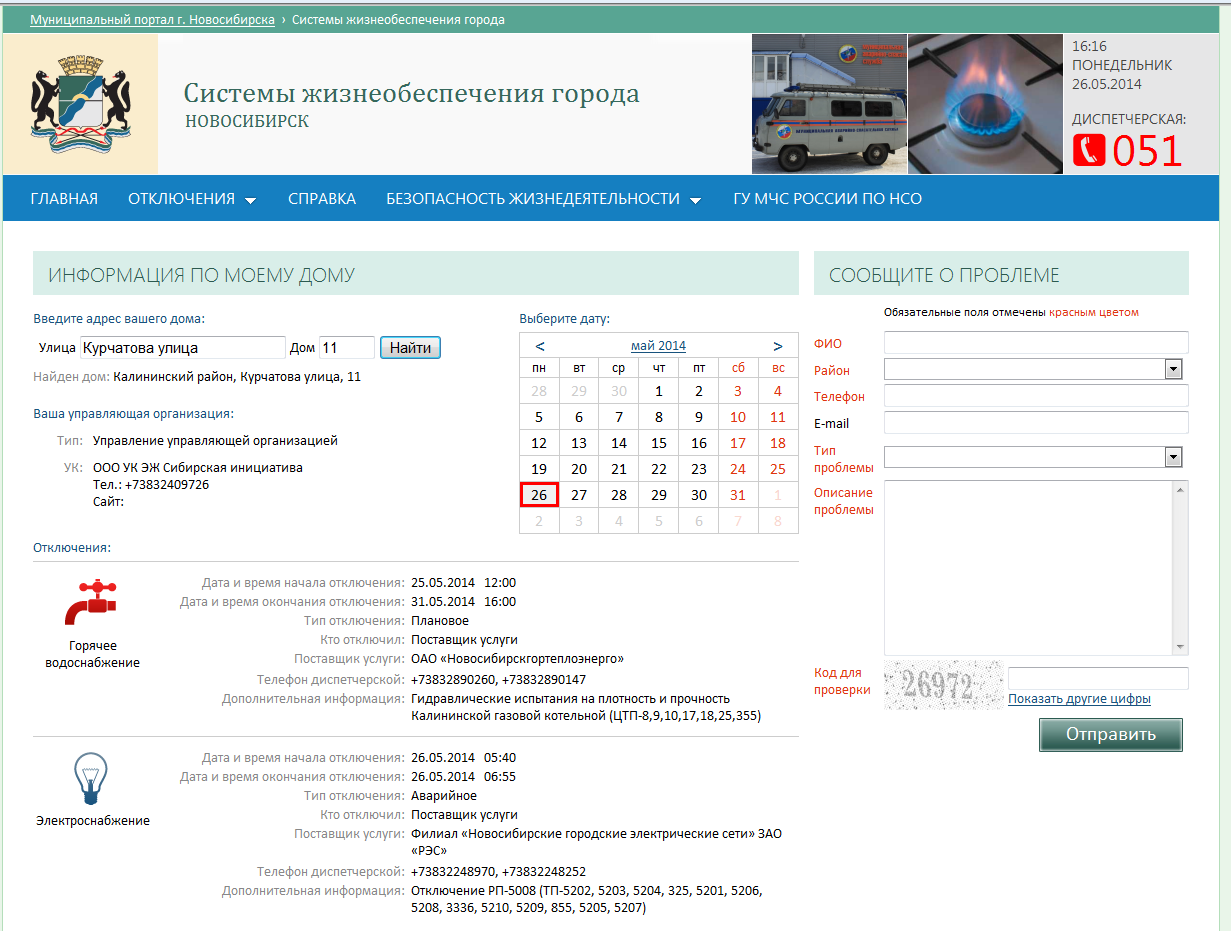 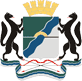 ДЕПАРТАМЕНТ СВЯЗИ И ИНФОРМАТИЗАЦИИ МЭРИИ ГОРОДА НОВОСИБИРСКА
Подписка на оповещения об отключениях через SMS или E-MAIL
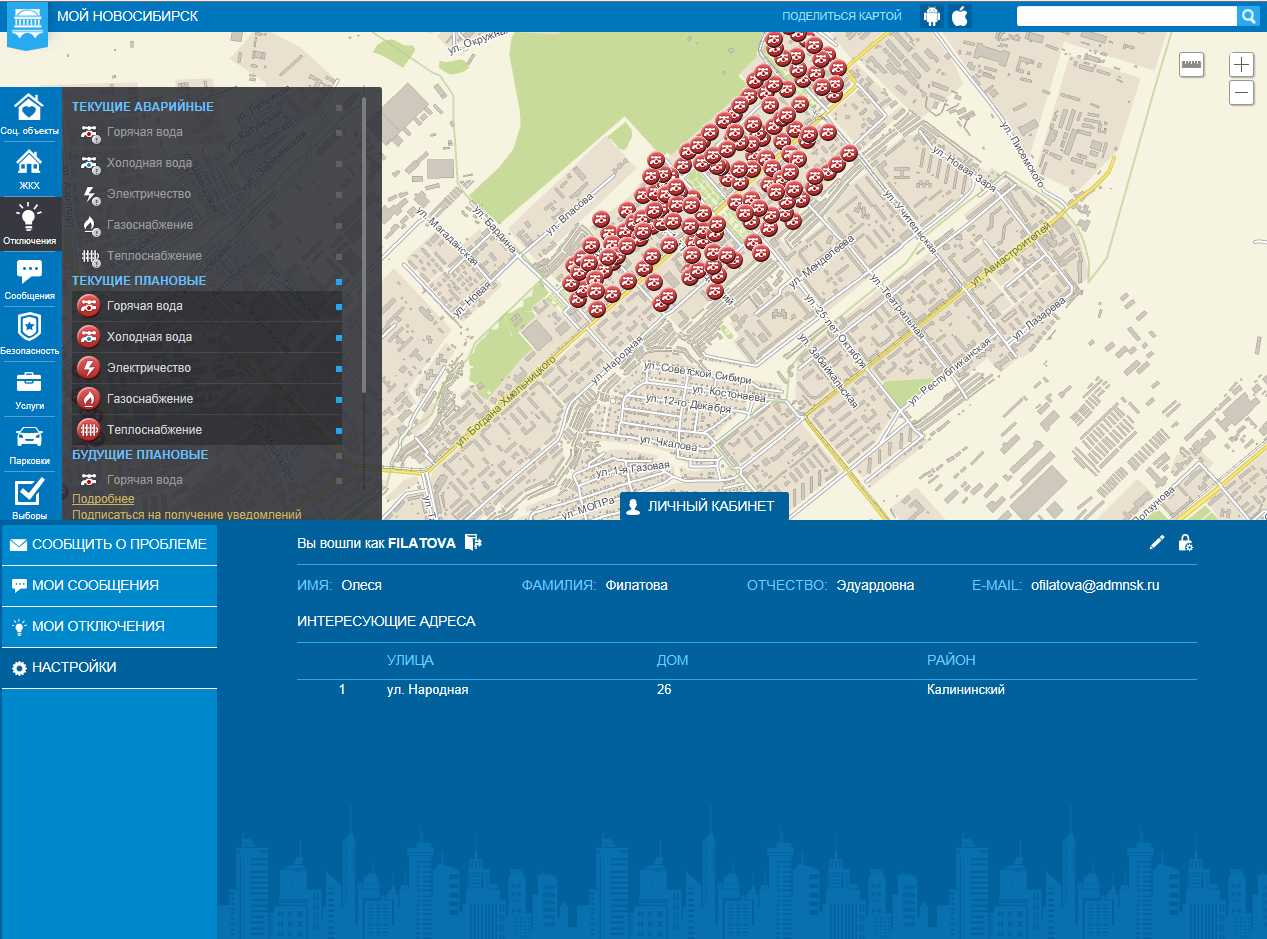 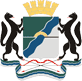 ДЕПАРТАМЕНТ СВЯЗИ И ИНФОРМАТИЗАЦИИ МЭРИИ ГОРОДА НОВОСИБИРСКА
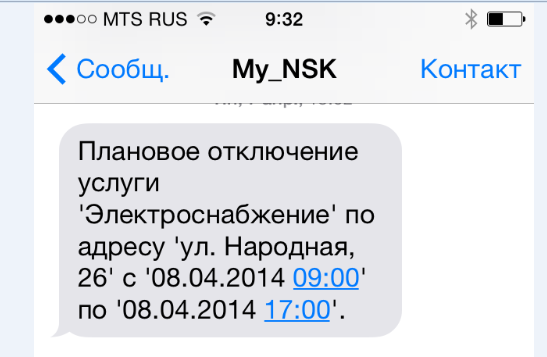 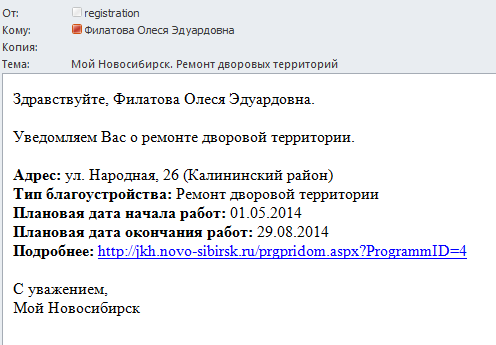 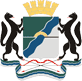 ДЕПАРТАМЕНТ СВЯЗИ И ИНФОРМАТИЗАЦИИ МЭРИИ ГОРОДА НОВОСИБИРСКА
Услуги муниципальных учреждений
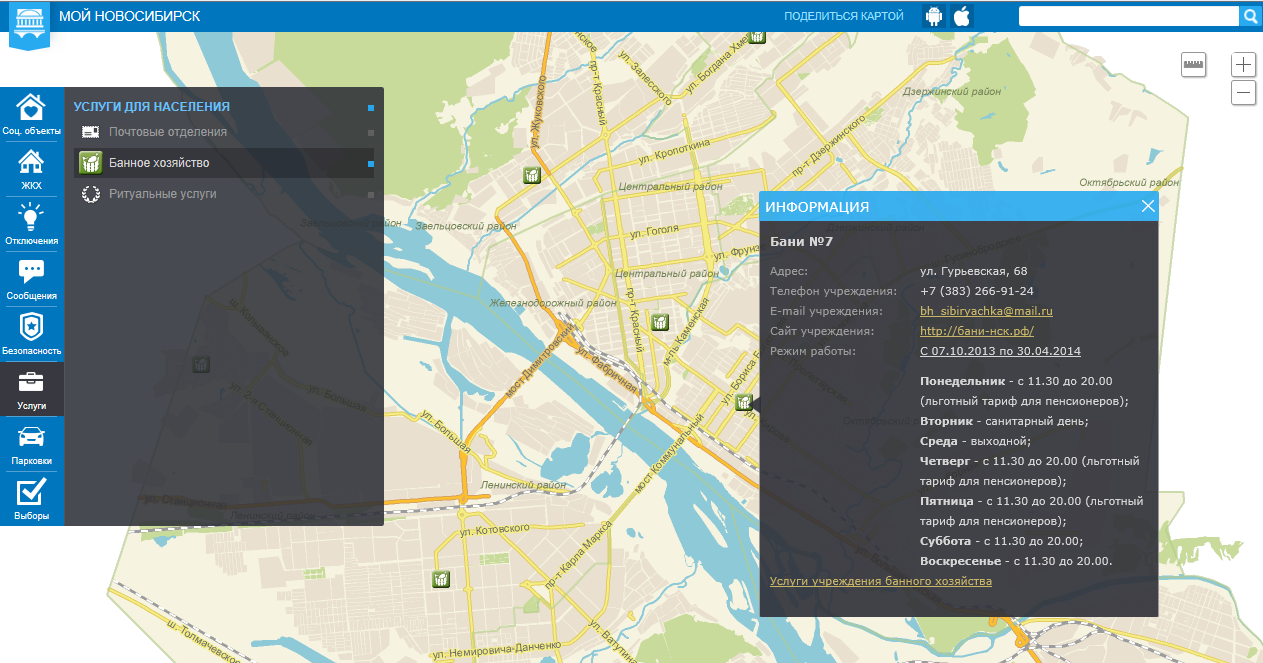 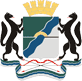 ДЕПАРТАМЕНТ СВЯЗИ И ИНФОРМАТИЗАЦИИ МЭРИИ ГОРОДА НОВОСИБИРСКА
Услуги муниципальных учреждений
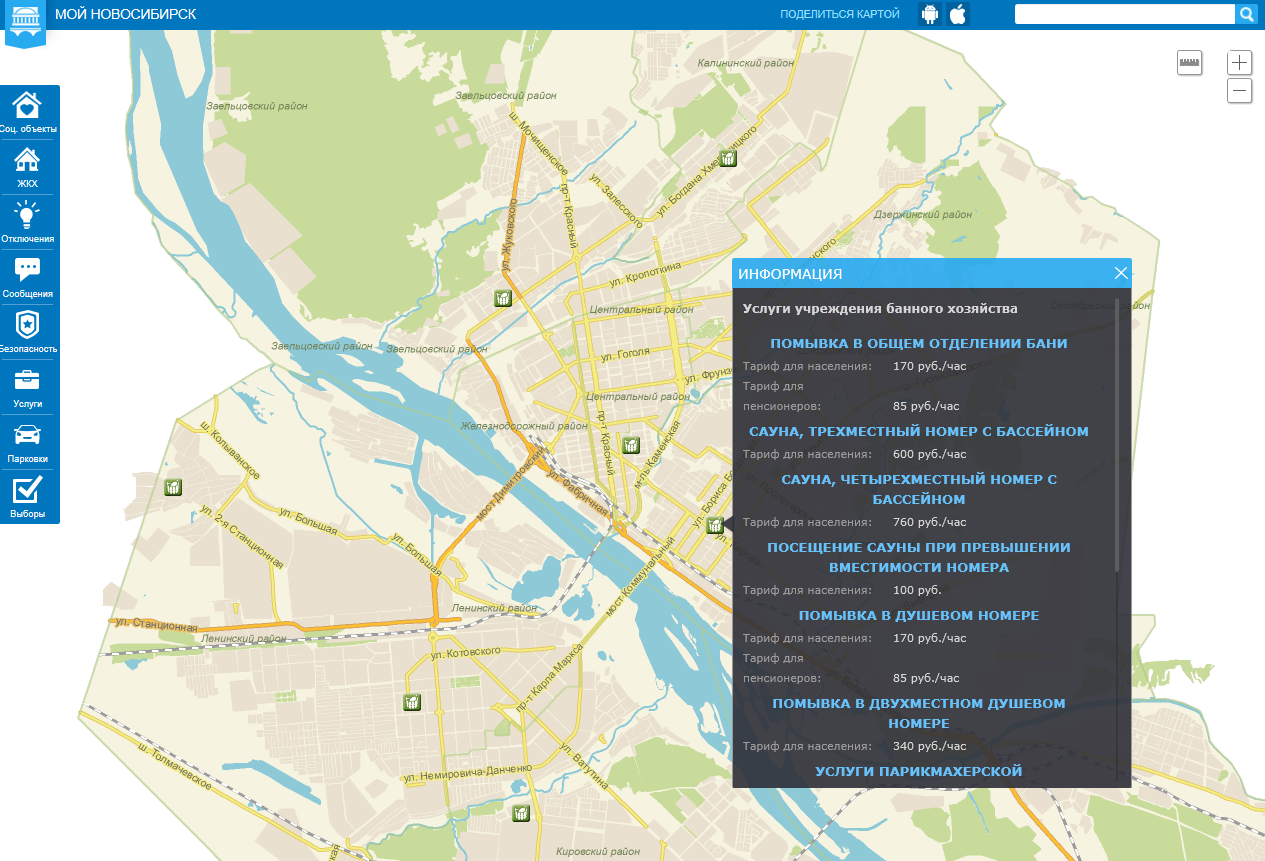 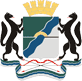 ДЕПАРТАМЕНТ СВЯЗИ И ИНФОРМАТИЗАЦИИ МЭРИИ ГОРОДА НОВОСИБИРСКА
Отделы полиции и участковые пункты полиции
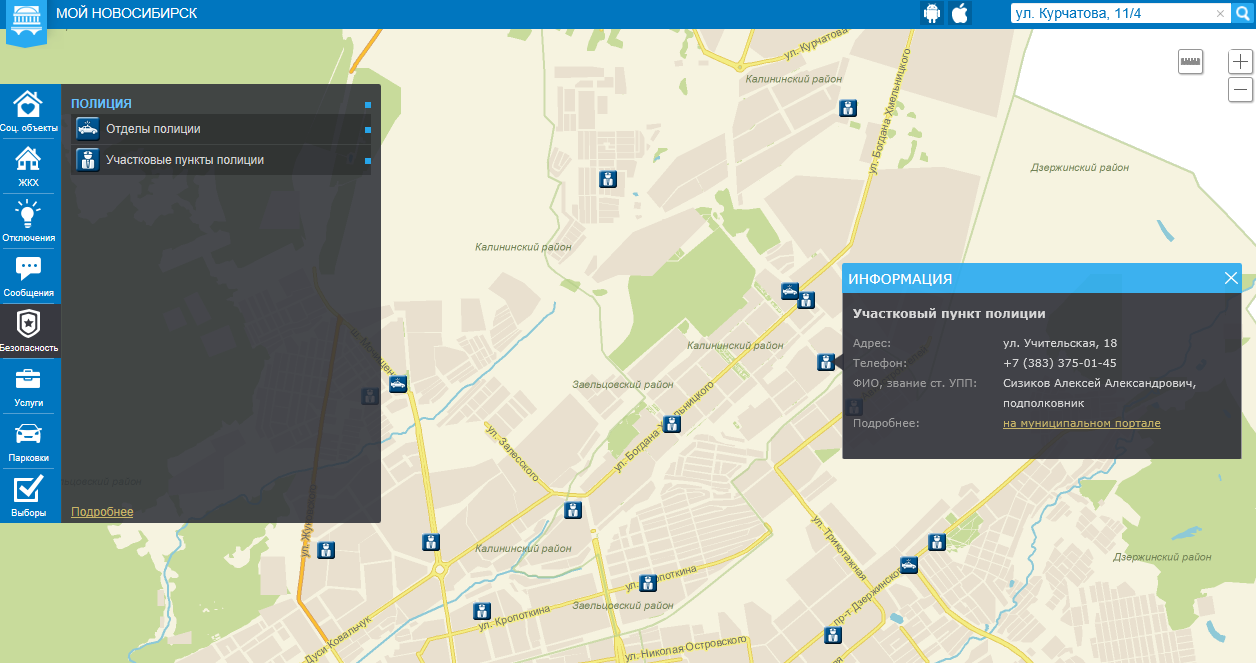 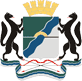 ДЕПАРТАМЕНТ СВЯЗИ И ИНФОРМАТИЗАЦИИ МЭРИИ ГОРОДА НОВОСИБИРСКА
Расширенная информация по адресу
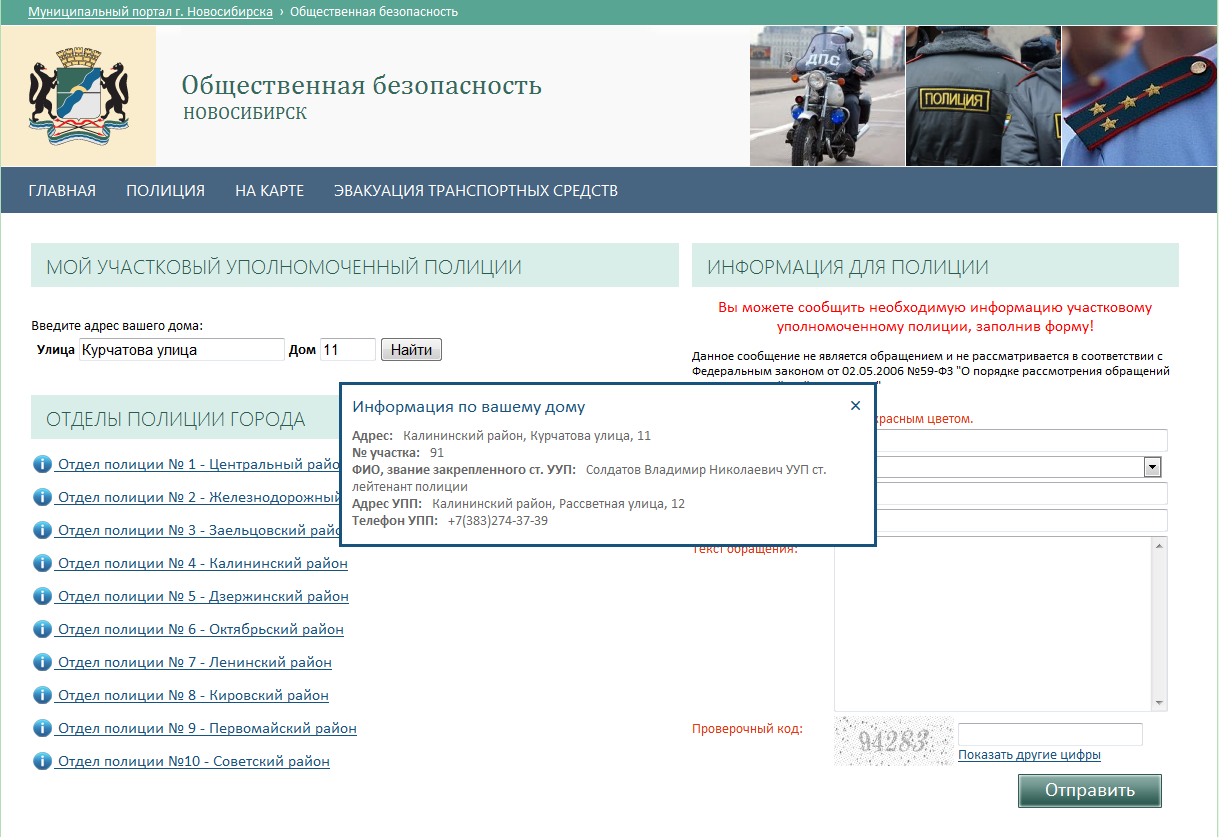 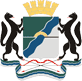 ДЕПАРТАМЕНТ СВЯЗИ И ИНФОРМАТИЗАЦИИ МЭРИИ ГОРОДА НОВОСИБИРСКА
Городское парковочное пространство
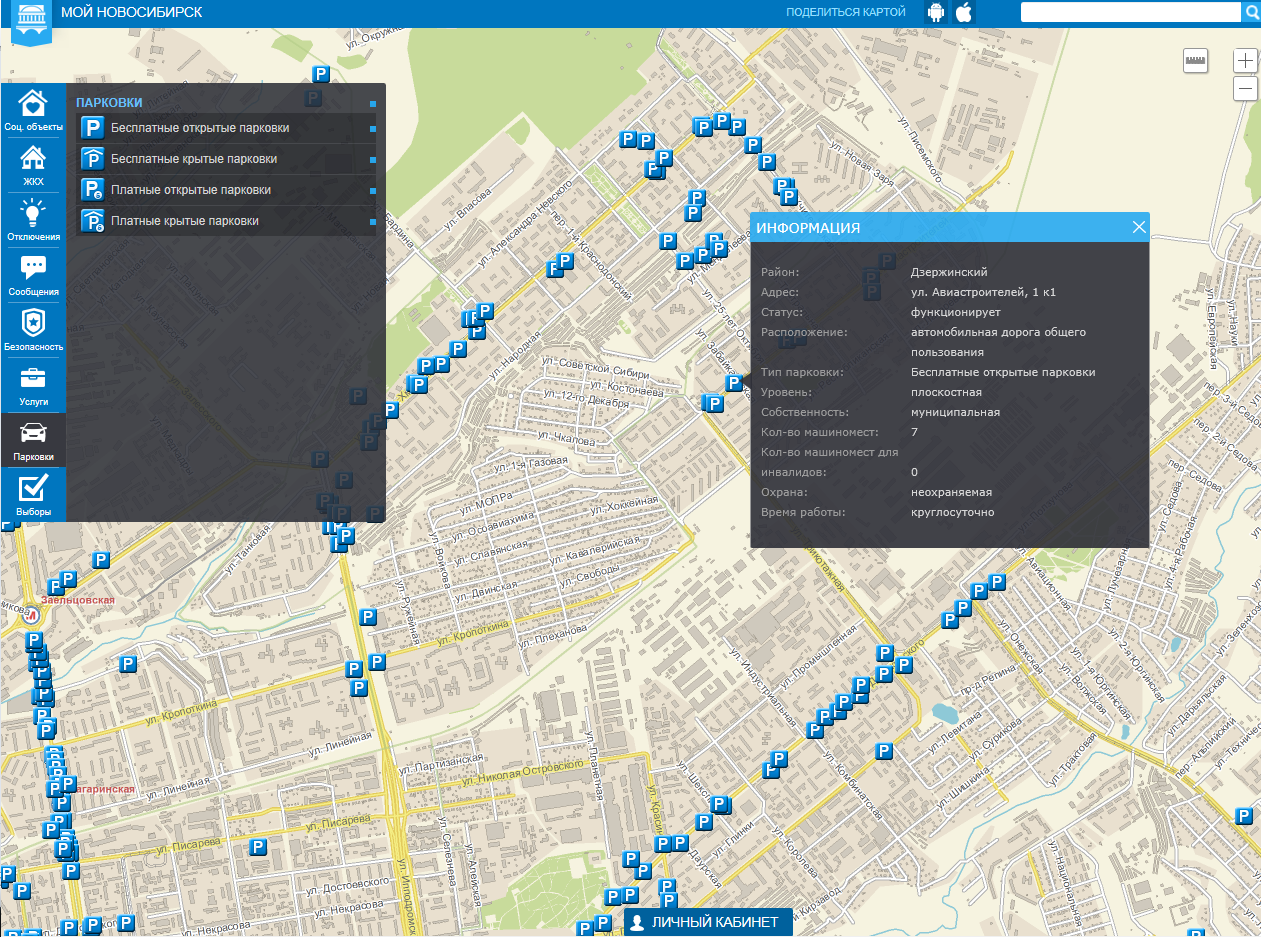 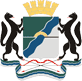 ДЕПАРТАМЕНТ СВЯЗИ И ИНФОРМАТИЗАЦИИ МЭРИИ ГОРОДА НОВОСИБИРСКА
Регистрация сообщений о проблемах в городском хозяйстве
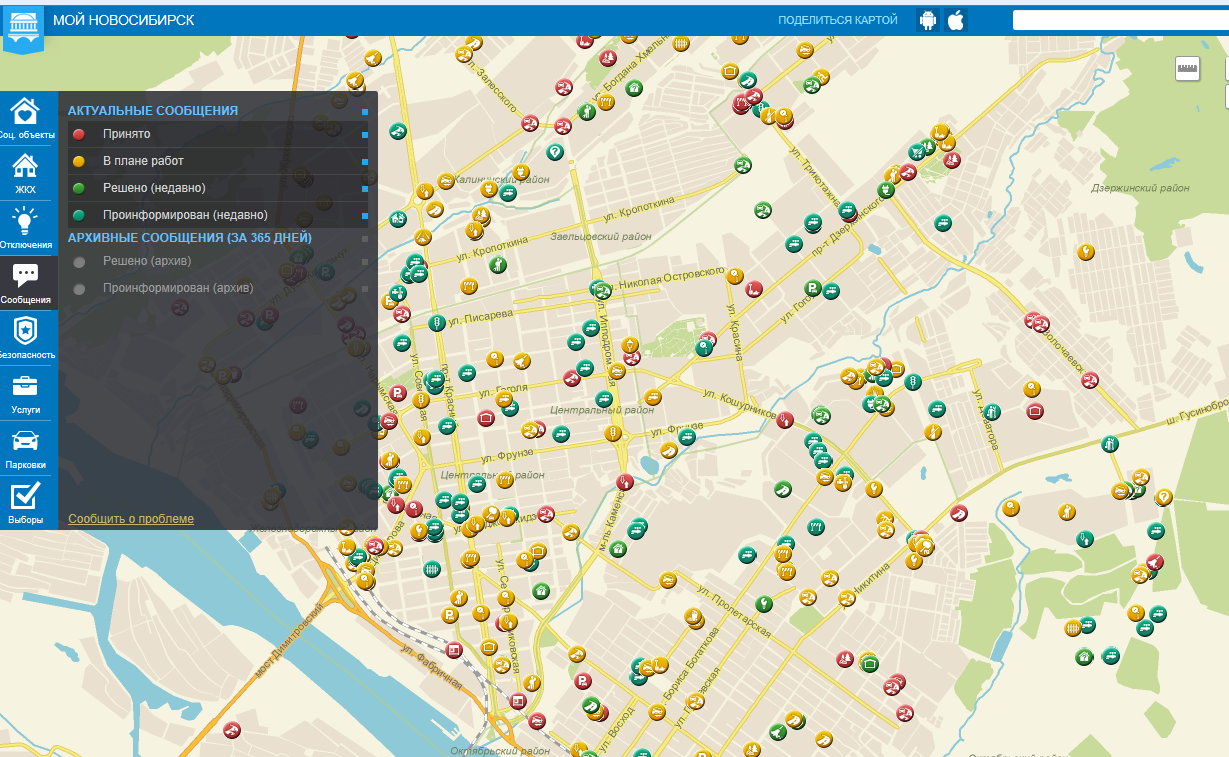 ДЕПАРТАМЕНТ СВЯЗИ И ИНФОРМАТИЗАЦИИ МЭРИИ ГОРОДА НОВОСИБИРСКА
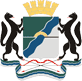 Регистрация сообщений о проблемах в городском хозяйстве
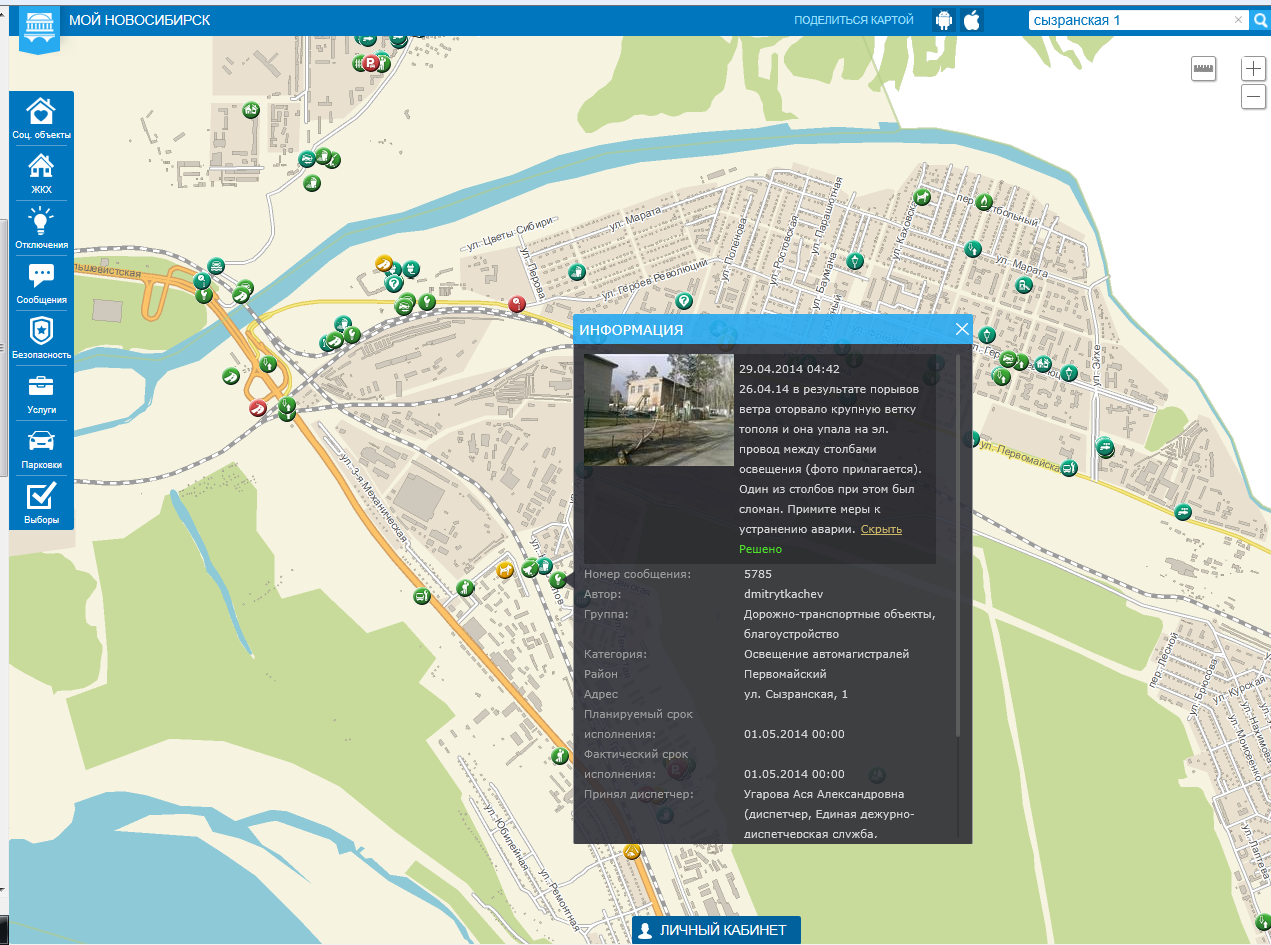 ДЕПАРТАМЕНТ СВЯЗИ И ИНФОРМАТИЗАЦИИ МЭРИИ ГОРОДА НОВОСИБИРСКА
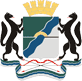 Регистрация сообщений о проблемах в городском хозяйстве
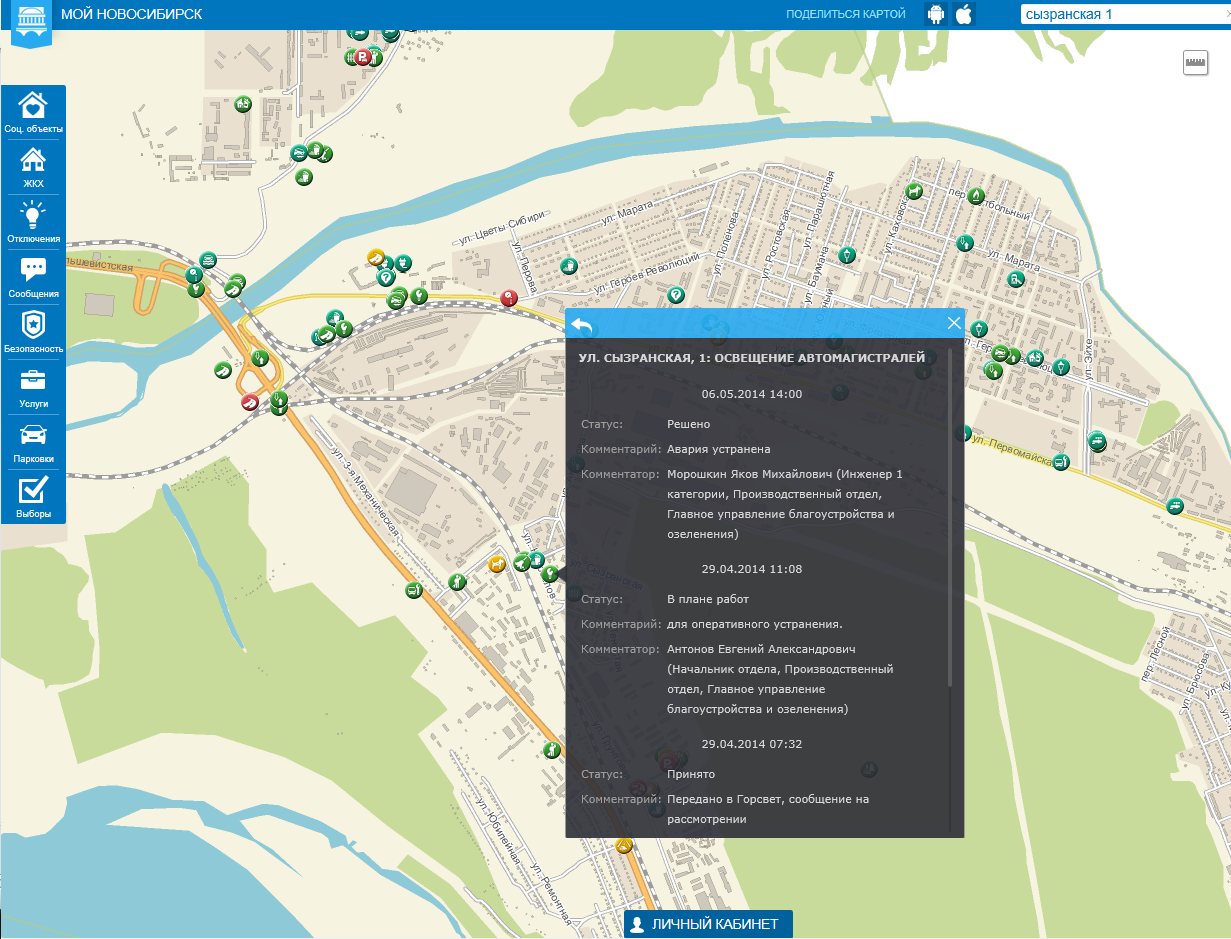 ДЕПАРТАМЕНТ СВЯЗИ И ИНФОРМАТИЗАЦИИ МЭРИИ ГОРОДА НОВОСИБИРСКА
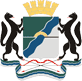 Регистрация сообщений о проблемах в городском хозяйстве
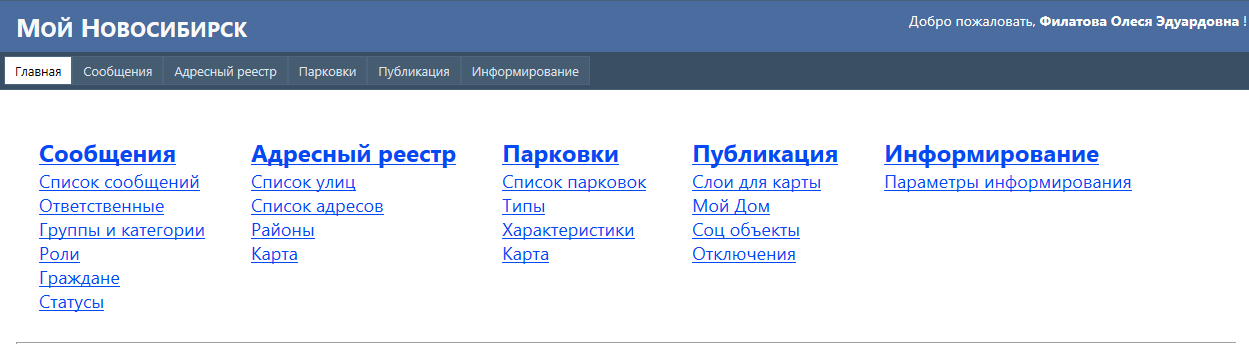 ДЕПАРТАМЕНТ СВЯЗИ И ИНФОРМАТИЗАЦИИ МЭРИИ ГОРОДА НОВОСИБИРСКА
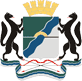 Адресный реестр
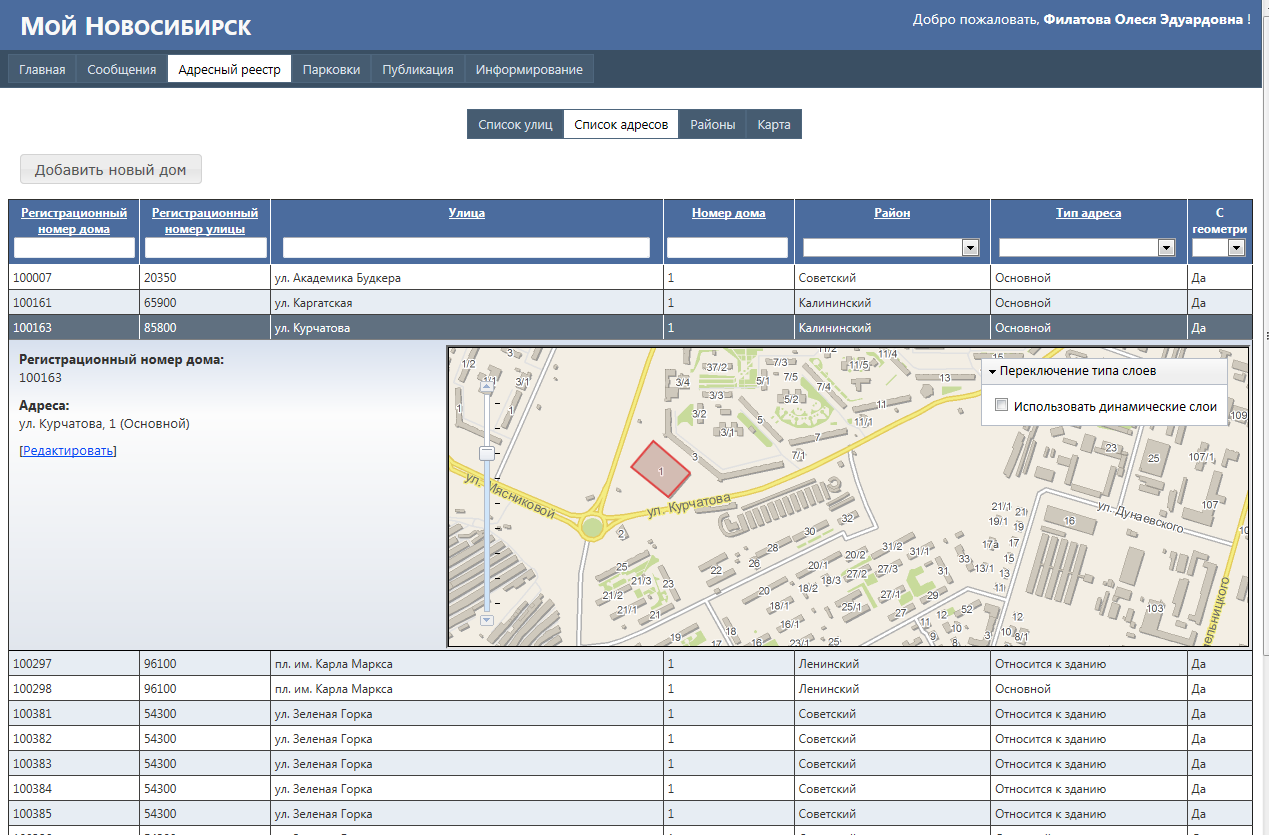 ДЕПАРТАМЕНТ СВЯЗИ И ИНФОРМАТИЗАЦИИ МЭРИИ ГОРОДА НОВОСИБИРСКА
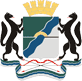 Внутренняя система обработки сообщений
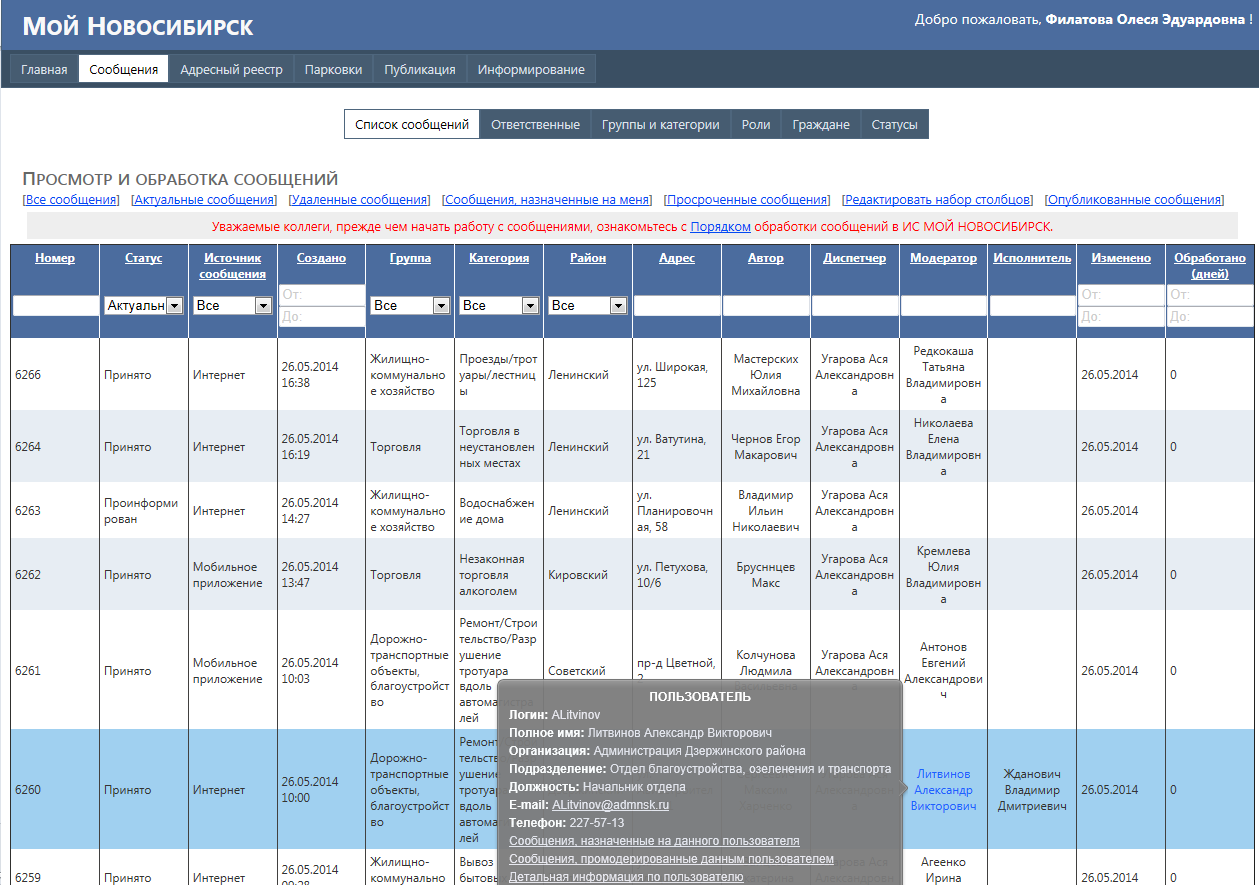 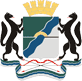 ДЕПАРТАМЕНТ СВЯЗИ И ИНФОРМАТИЗАЦИИ МЭРИИ ГОРОДА НОВОСИБИРСКА
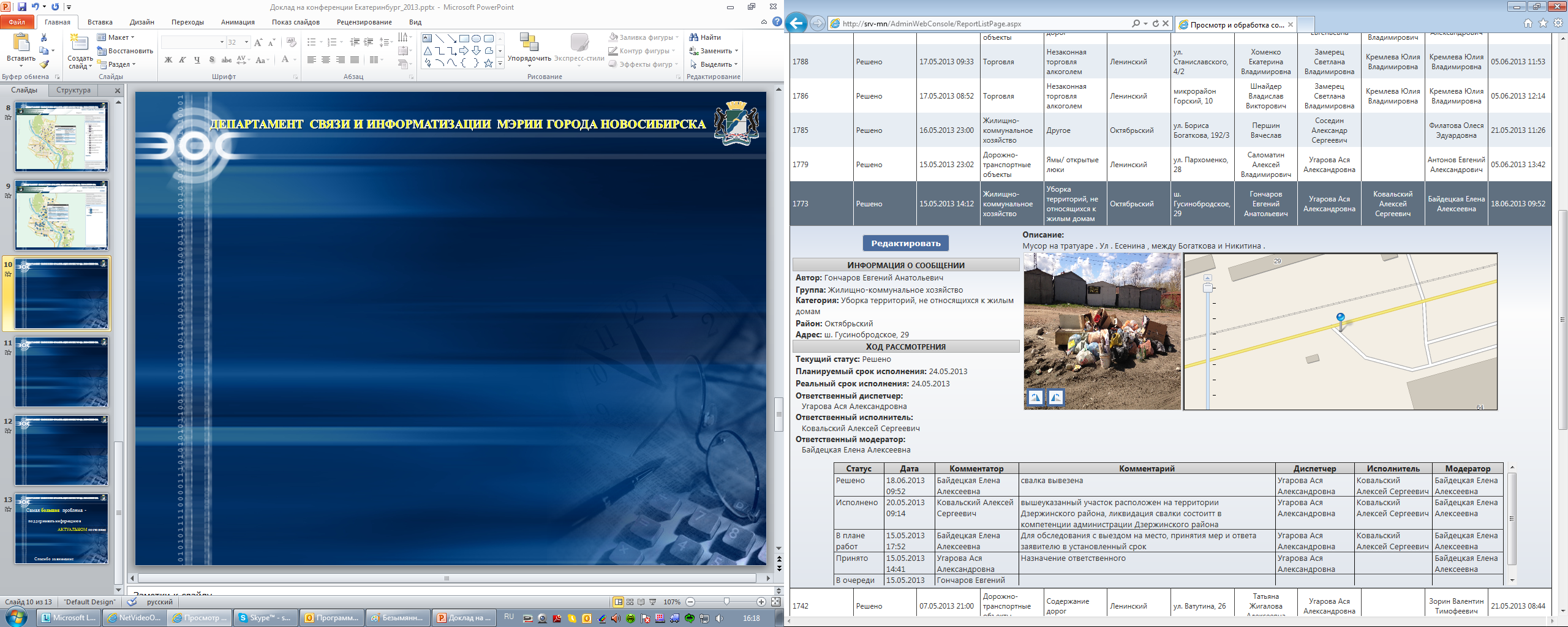 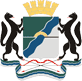 ДЕПАРТАМЕНТ СВЯЗИ И ИНФОРМАТИЗАЦИИ МЭРИИ ГОРОДА НОВОСИБИРСКА
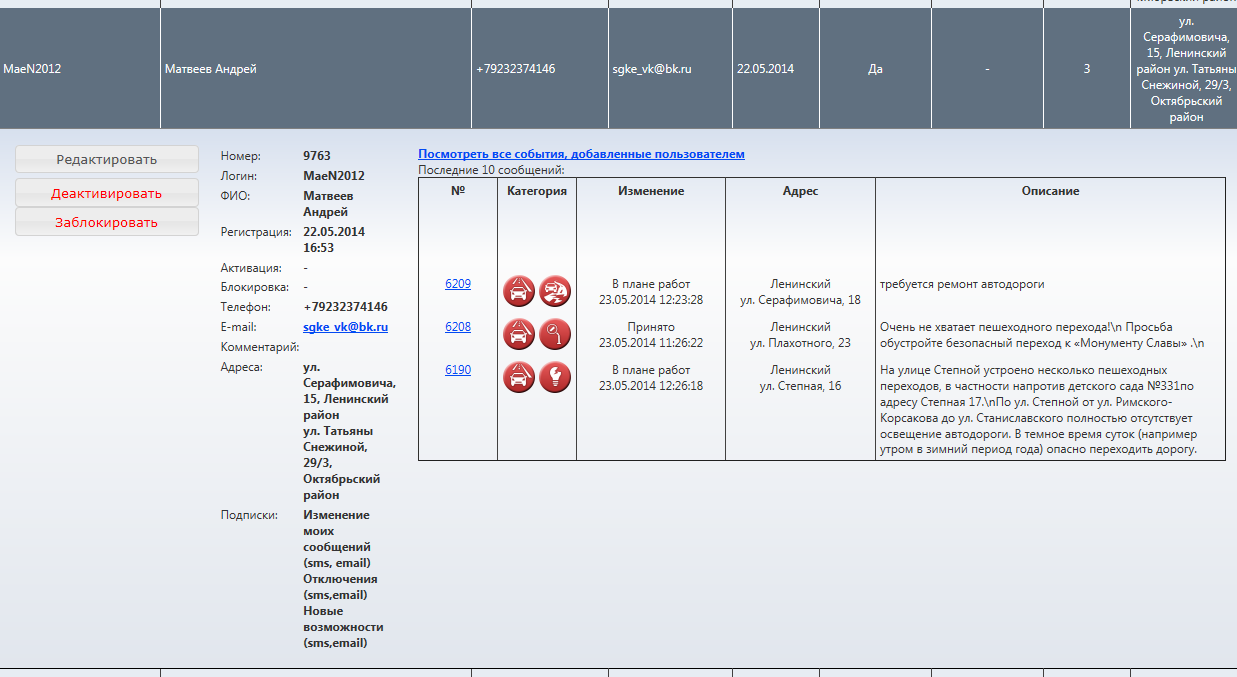 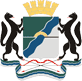 ДЕПАРТАМЕНТ СВЯЗИ И ИНФОРМАТИЗАЦИИ МЭРИИ ГОРОДА НОВОСИБИРСКА
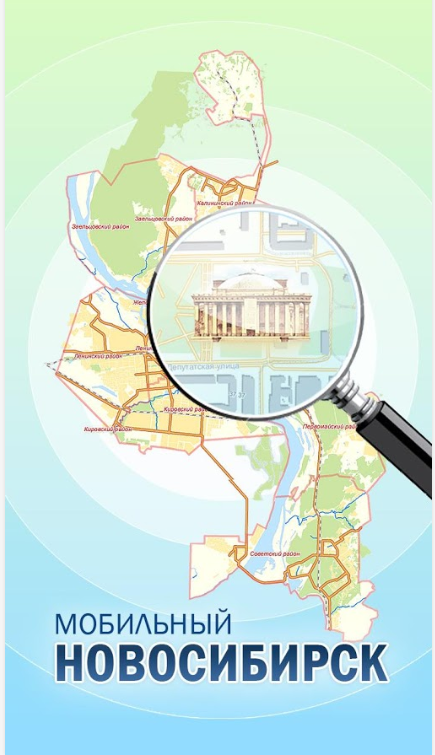 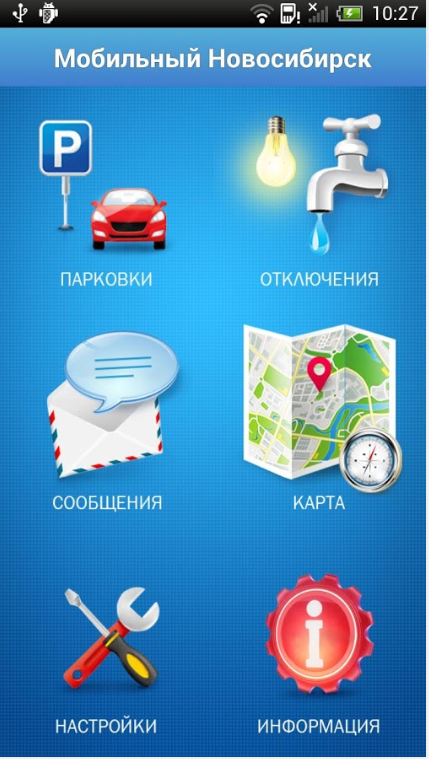 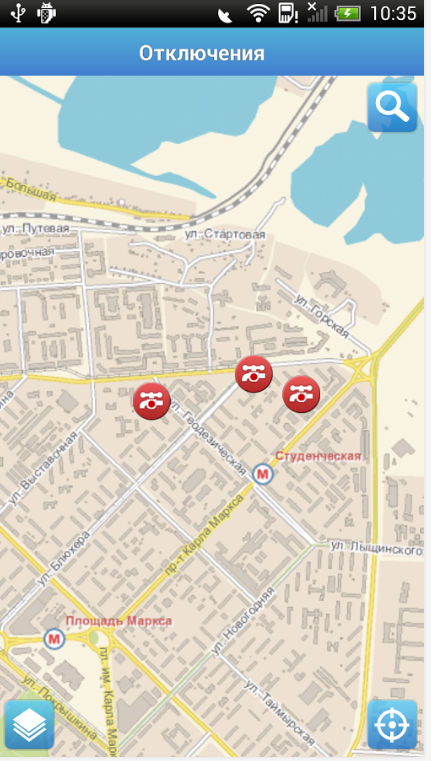 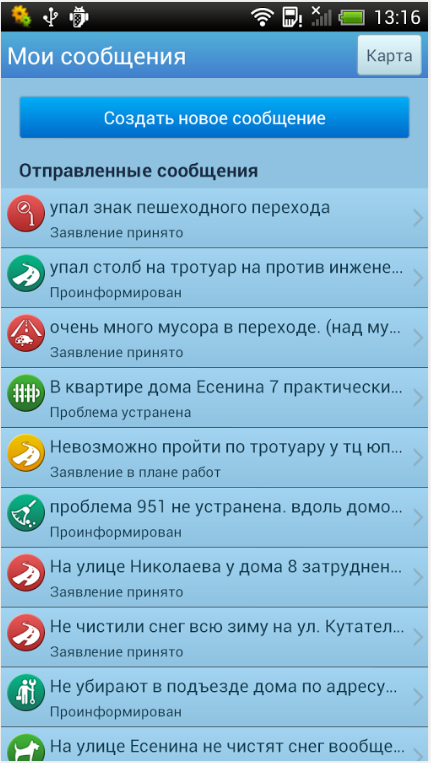 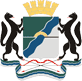 ДЕПАРТАМЕНТ СВЯЗИ И ИНФОРМАТИЗАЦИИ МЭРИИ ГОРОДА НОВОСИБИРСКА
Развитие интернет-проекта  МОЙ НОВОСИБИРСК на 2014-2015 гг:
 
 Расширение категорий  сообщений - строительство, реклама, экология. 
 
 Функция НАРОДНЫЙ КОНТРОЛЬ, оценка устранения проблем заявителем. 

 Расширение функционала карты – регистрация дорожных знаков и светофорных объектов, ремонт дорог, уборка дорог, перекрытие дорог, типы дорог по принадлежности. 
 
 Регистрация на карте строящихся объектов (паспорта объектов).  

 Регистрация на карте нестационарных объектов (площадь земельного участка, арендатор, сроки аренды и т.д.). 

Легкий вариант статистики - отображение кол-ва сообщений, зарегистрированных пользователей, кол-во подписавшихся на отключения, кол-во объектов для каждого слоя и пр.
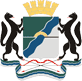 ДЕПАРТАМЕНТ СВЯЗИ И ИНФОРМАТИЗАЦИИ МЭРИИ ГОРОДА НОВОСИБИРСКА
Самая большая проблема -
поддерживать информацию в
АКТУАЛЬНОМ состоянии
Спасибо за внимание